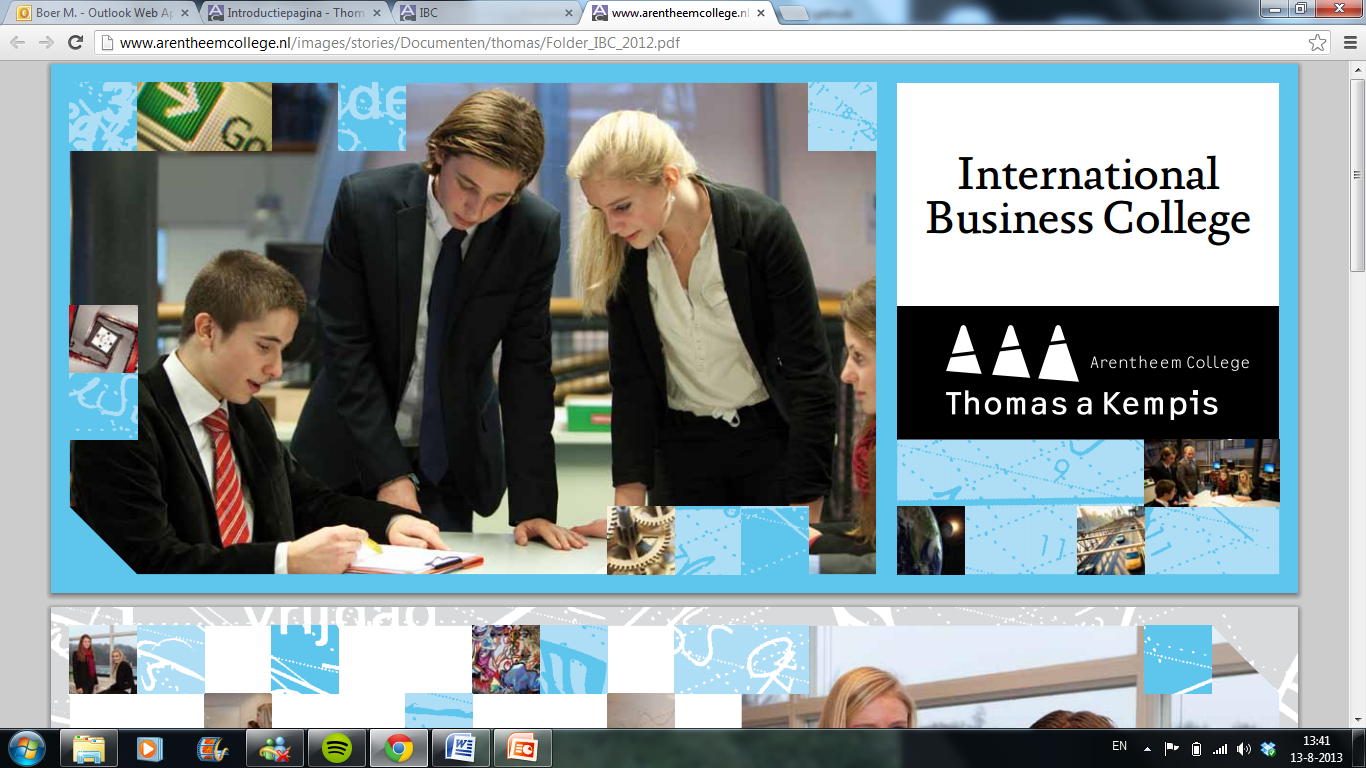 Welkom op dag 1 van Jong Ondernemen
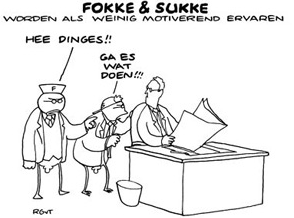 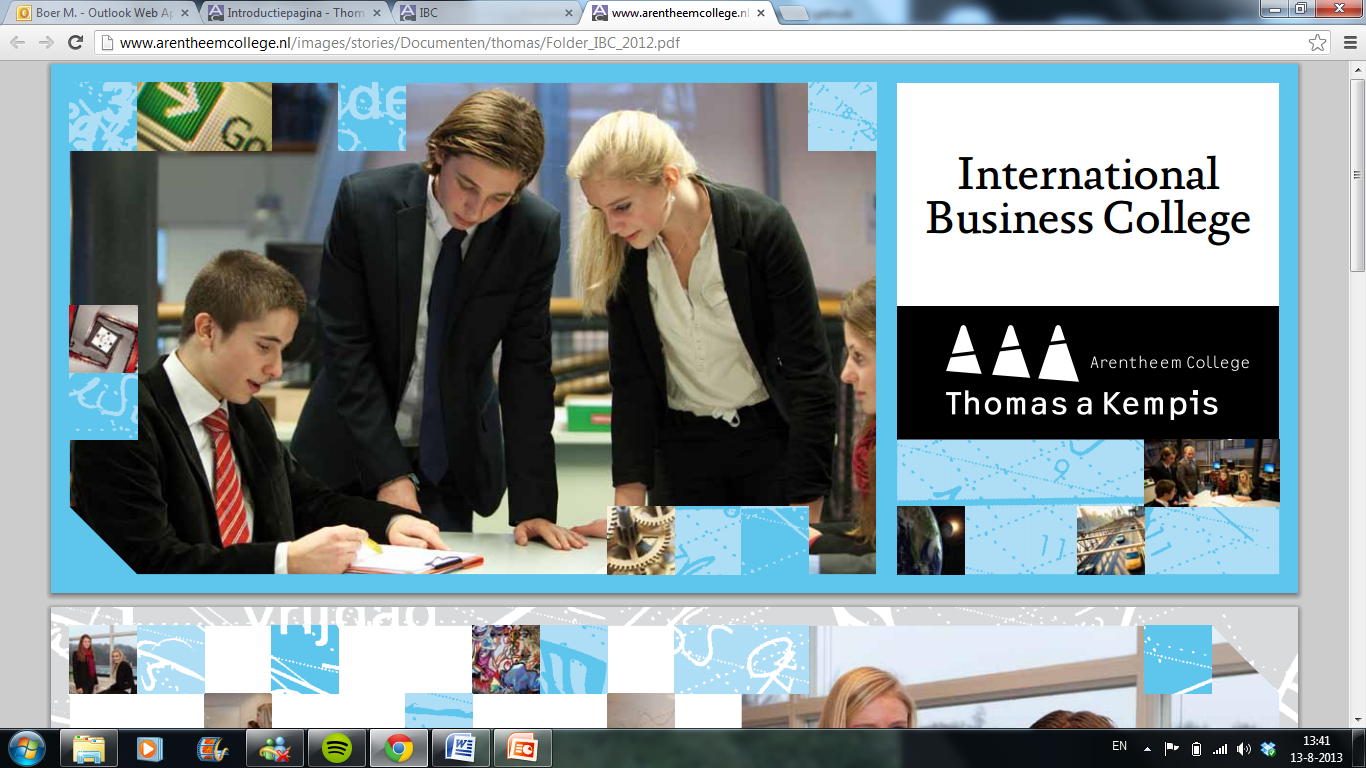 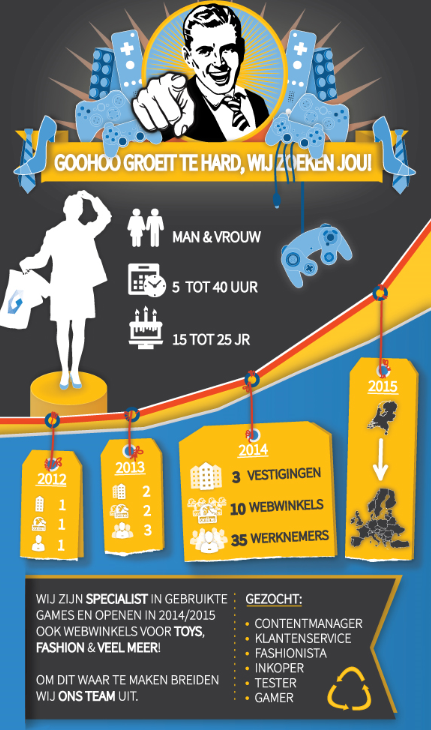 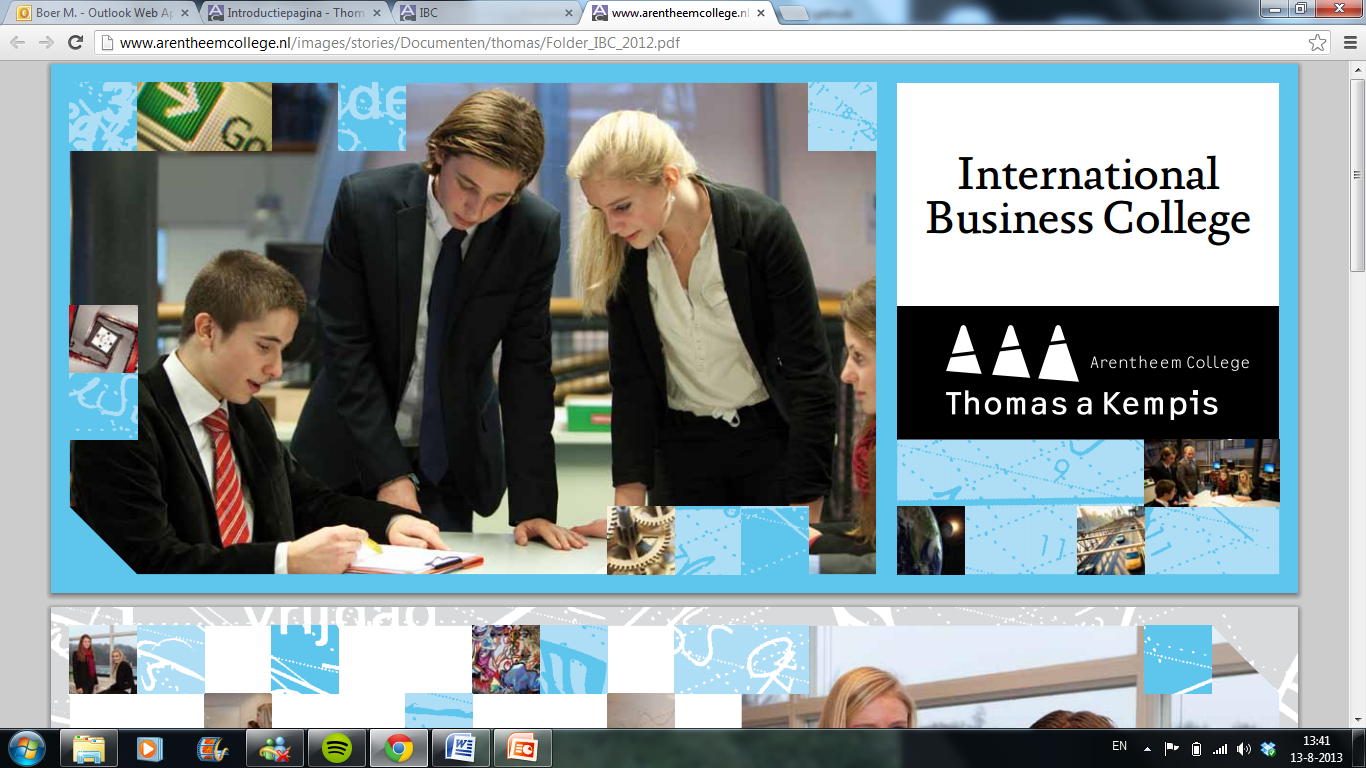 Vorig jaar?
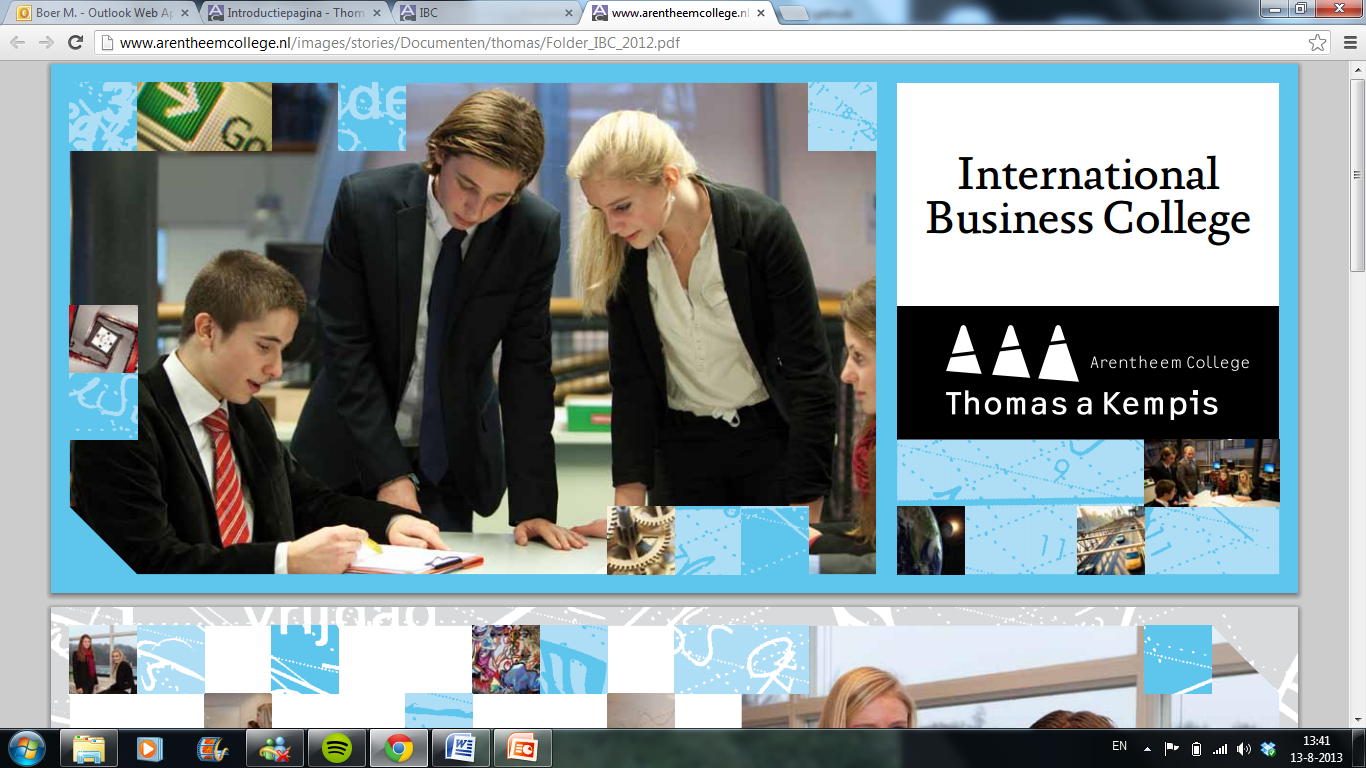 Wat gaan we in deze acht lessen doen?

Je gaat in 5 keer 2 uur een eigen bedrijf starten, een product kiezen, een product inkopen, een product verkopen en bekend maken hoeveel winst je hebt gemaakt!


Doel:
Leren samenwerken
Goed presenteren
Inzicht in ondernemen
Inkijkje International Business College (IBC)
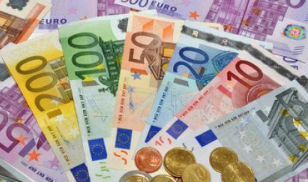 [Speaker Notes: Iets vertellen over het IBC -> OL is een mini-variant van het IBC
IBC = meer geld, meer producten, meer tijd, uitgebreider]
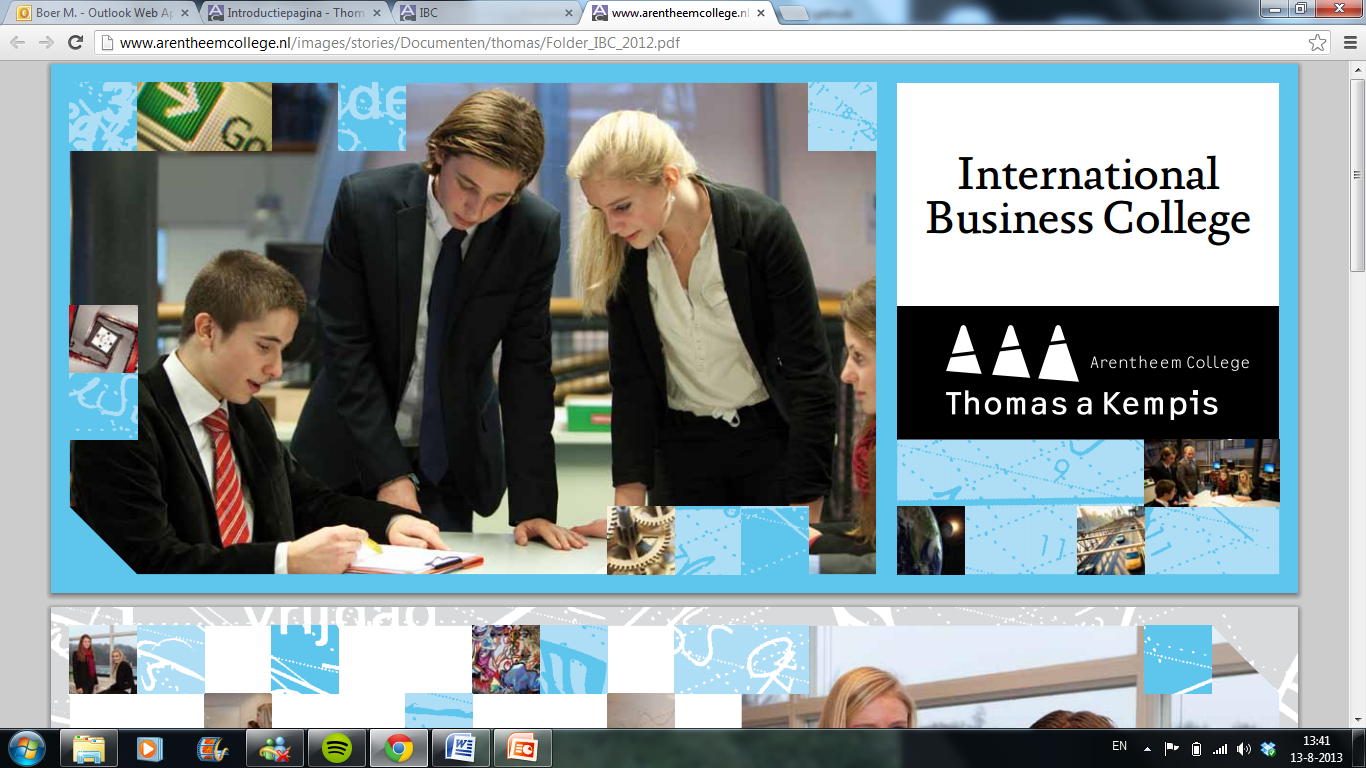 Wat gaan we de vijf lessen doen?


Les 1: 	Directie vormen + directie leden 	benomen + Scrum
	+ producten bekijken
Les 2:	Producten uitkiezen
	Marketing van het product
	Korte presentatie per groep over de 	strategie van jouw onderneming
Les 3:	De bestelde producten worden 		uitgedeeld + marketing van het 	product
Les 4:  	 Afronden van de financiën 
Les 5:	Presentaties van elk bedrijf
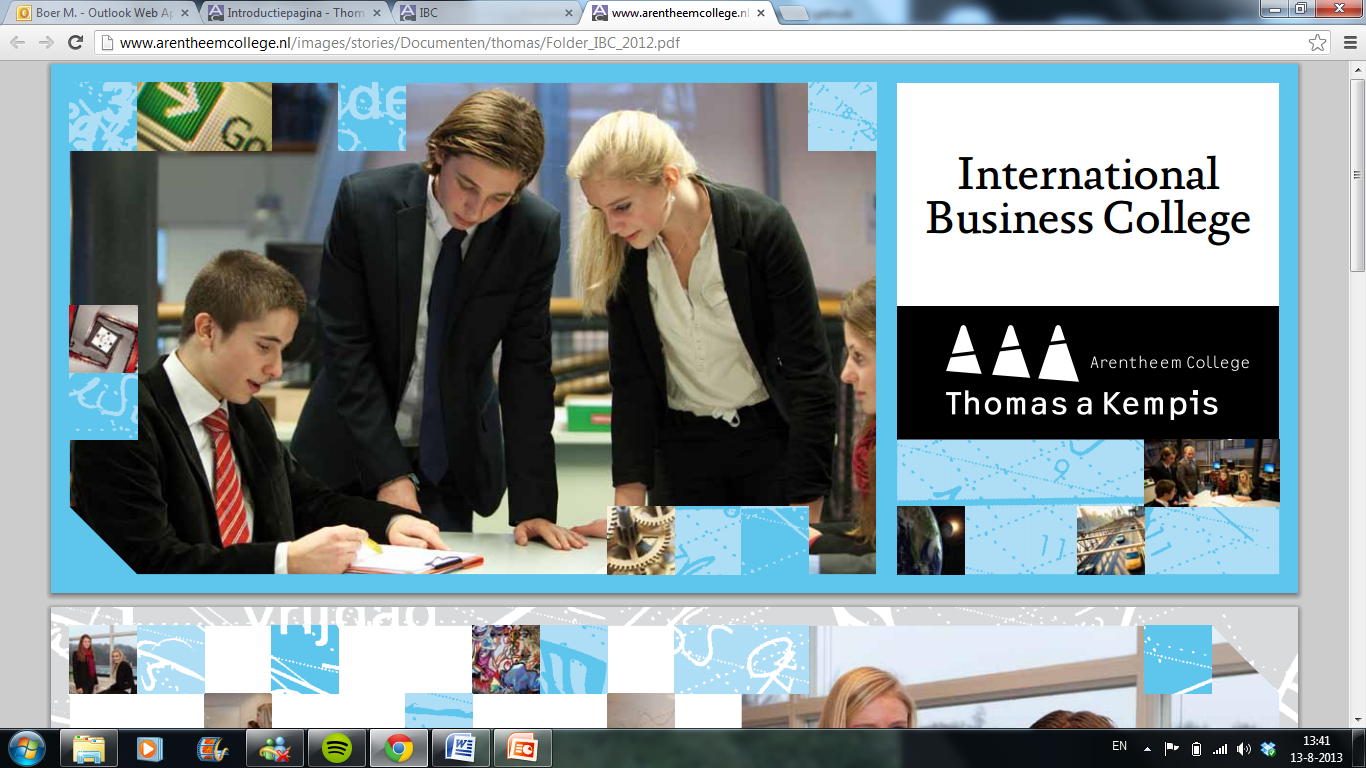 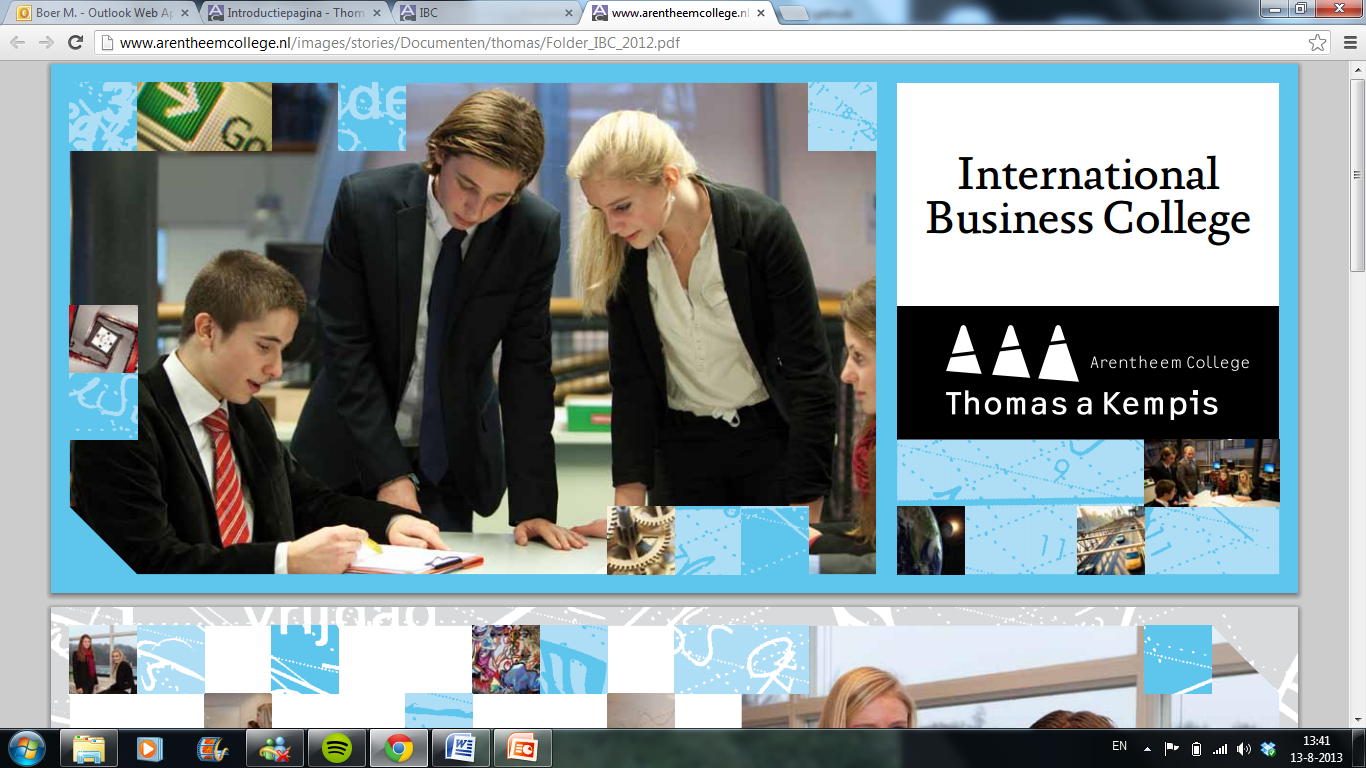 Wat gaan we vandaag doen?

1: Directieleden benoemen
2: Functies verdelen
3: Scrum-model
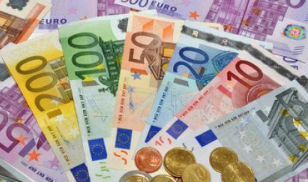 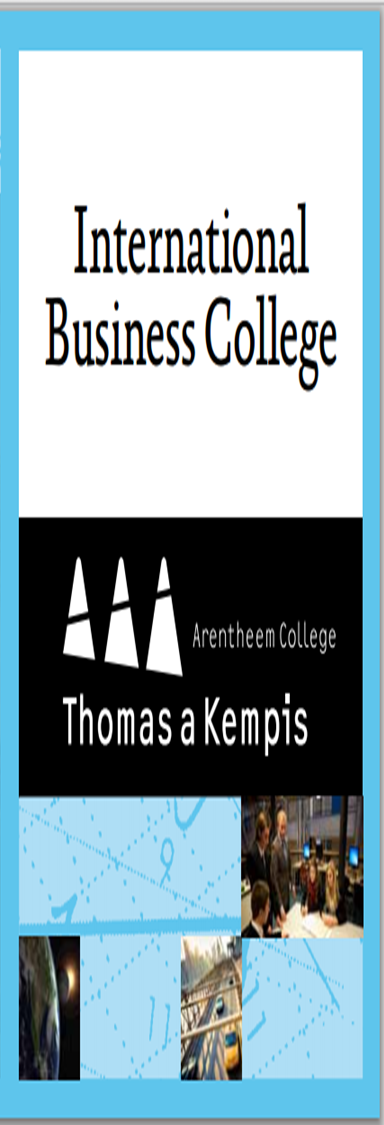 Kaartjes
Rekenkundig 
Sociaal communicatief
Analyticus
Nauwkeurig 
Onderhandelen
Fantasierijk
Onderscheidend
Geduldig 
Spreekt meerdere talen
Charisma
Overtuigingskracht
Creatief
Leiding kunnen geven
Vul het kaartje in met 3 eigenschappen die het beste bij jou passen. Op de achterkant zet je je naam!
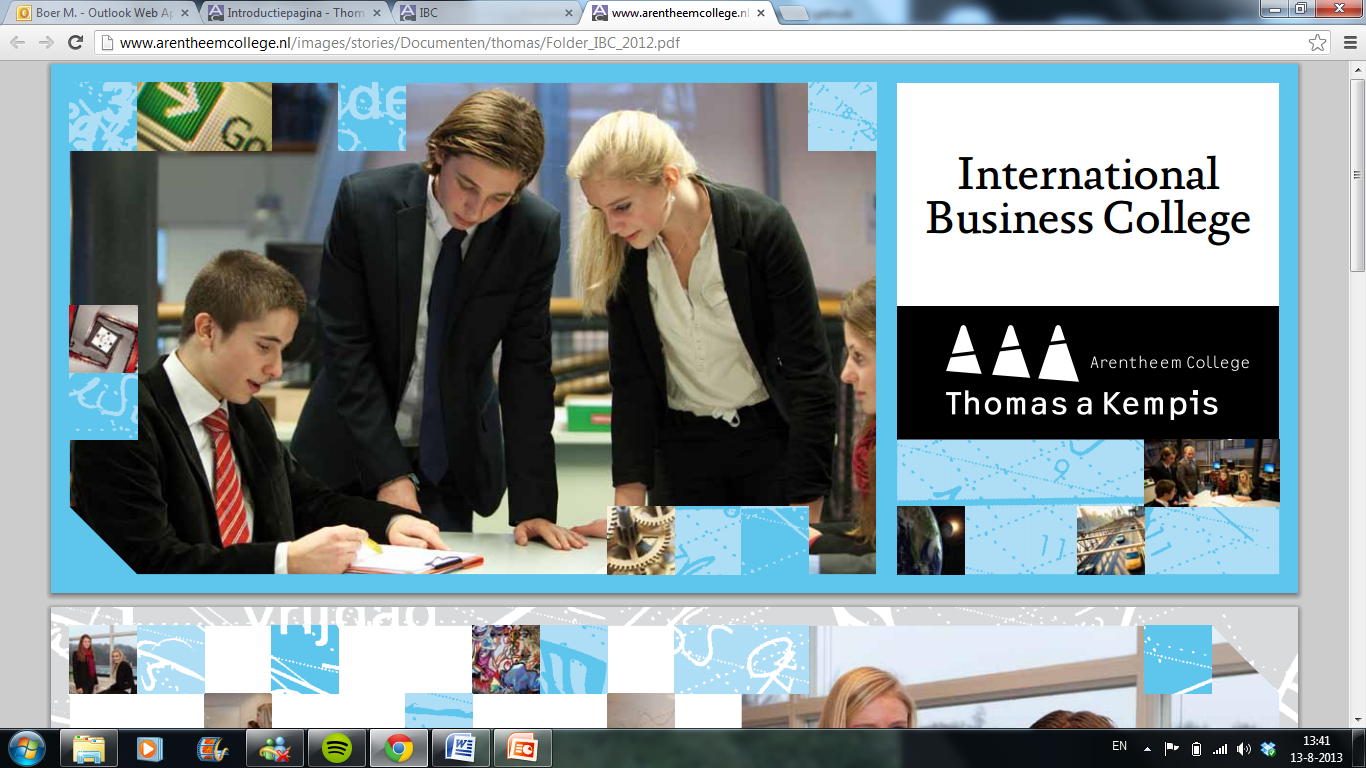 Organigram
Wie weet wat een organigram is?
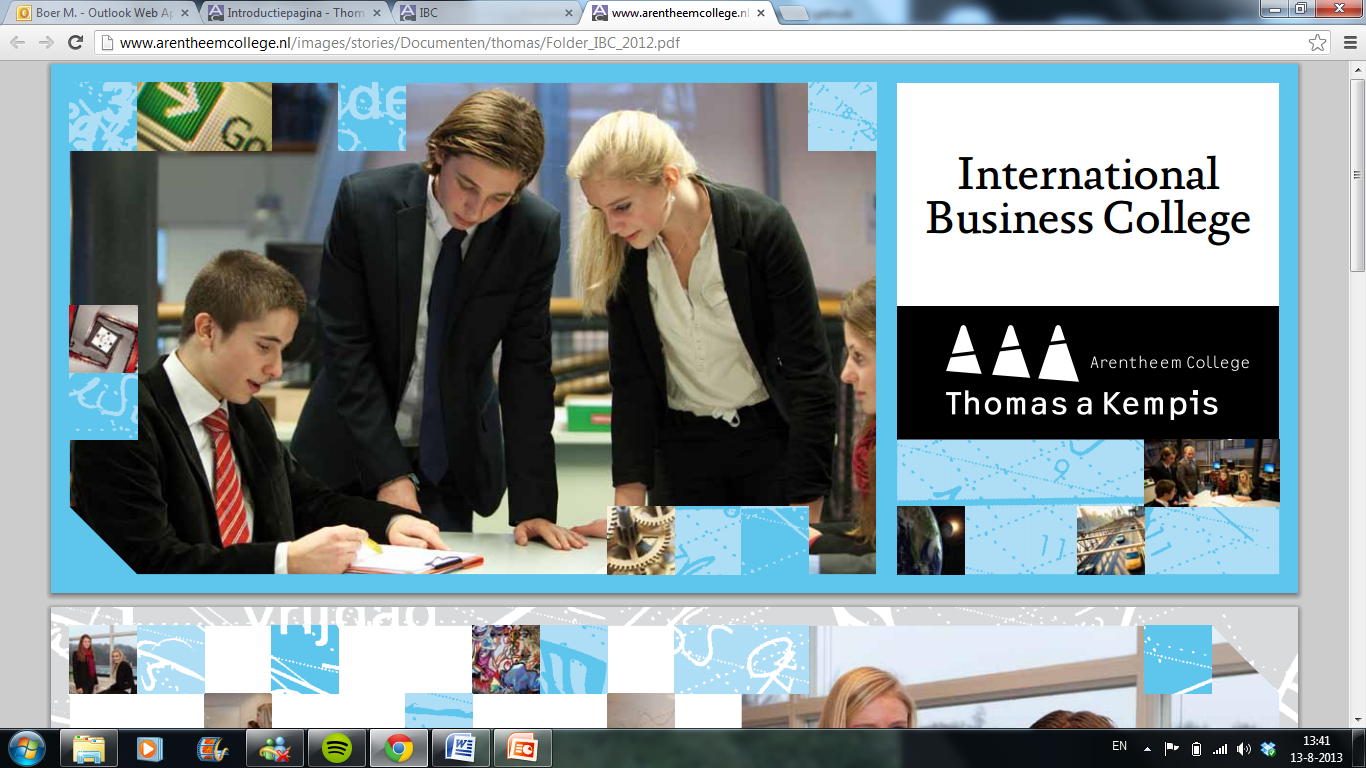 Organigram
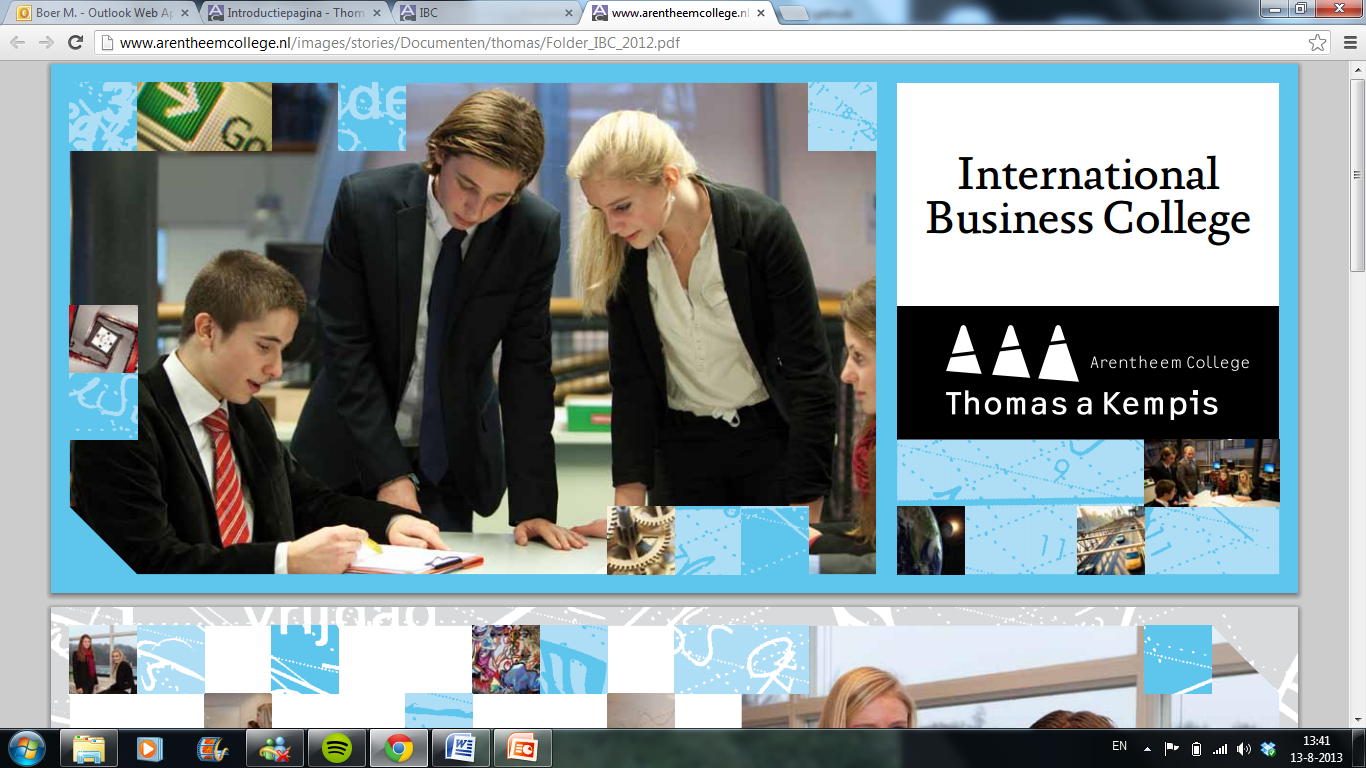 Organigram
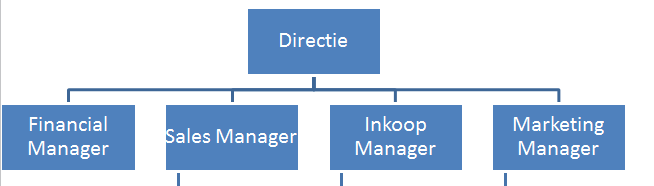 Zo ziet het organigram eruit van jullie bedrijf. Jullie vormen samen de directie. (een functie kan door meerdere personen worden bekleed, maar elke functie moet bekleed worden)
Vul nu ‘werkblad 1’ in! Geef jezelf punten, geef de eigenschap die het beste bij je past 12 punten, degene die daarna het meest bij je past 11 punten, daarna 10 punten enzovoort.

Daarna tel je de punten op met behulp van ‘werkblad 2’
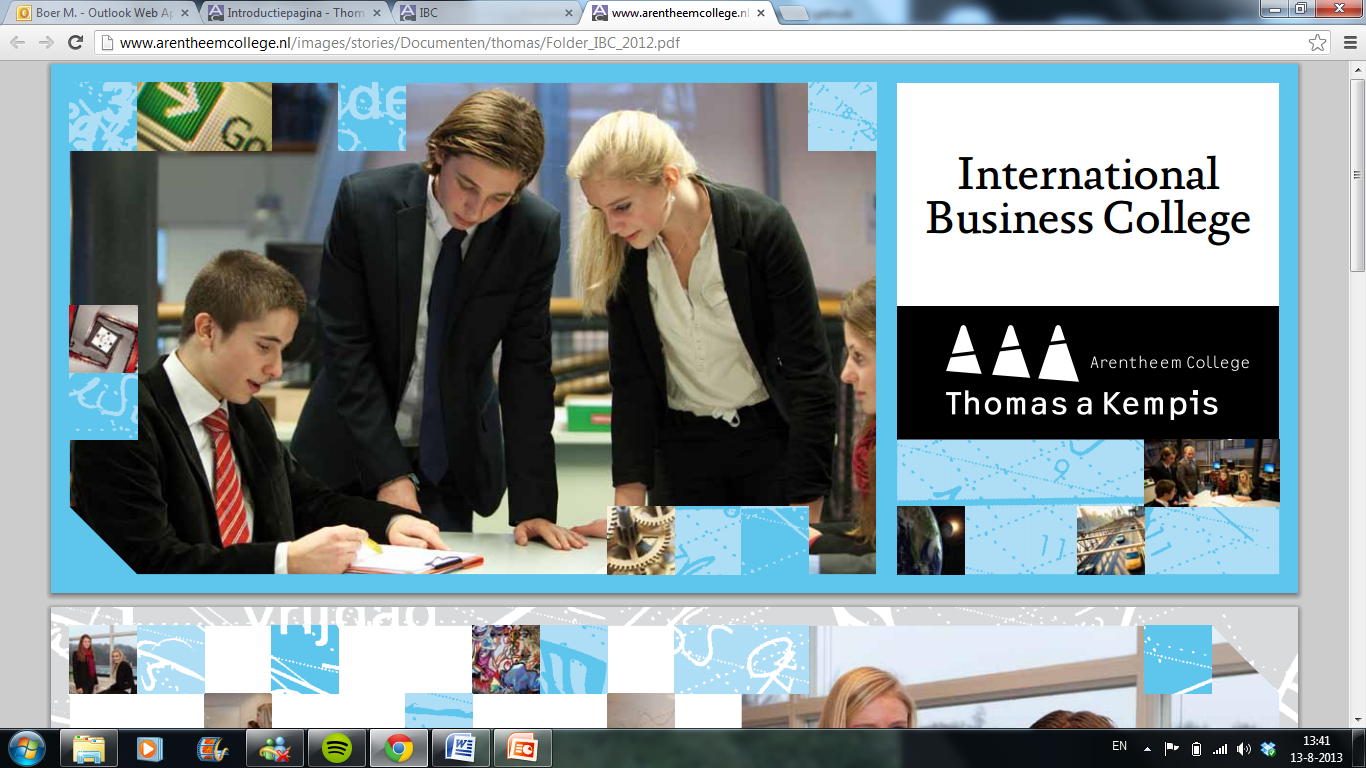 Groepsindeling
Samenwerken is belangrijk
Iedereen moet bijdragen aan het eindresultaat
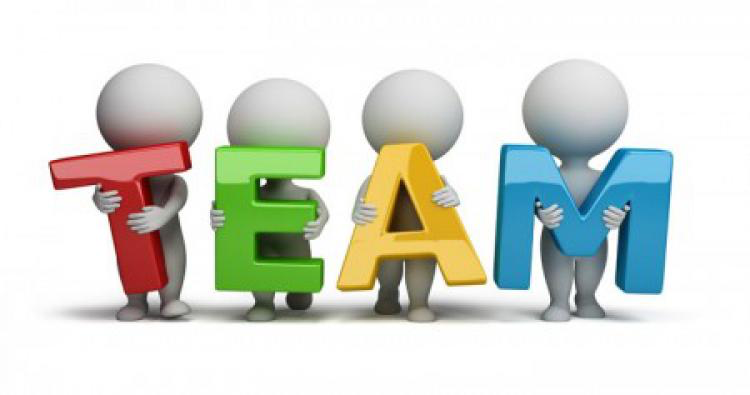 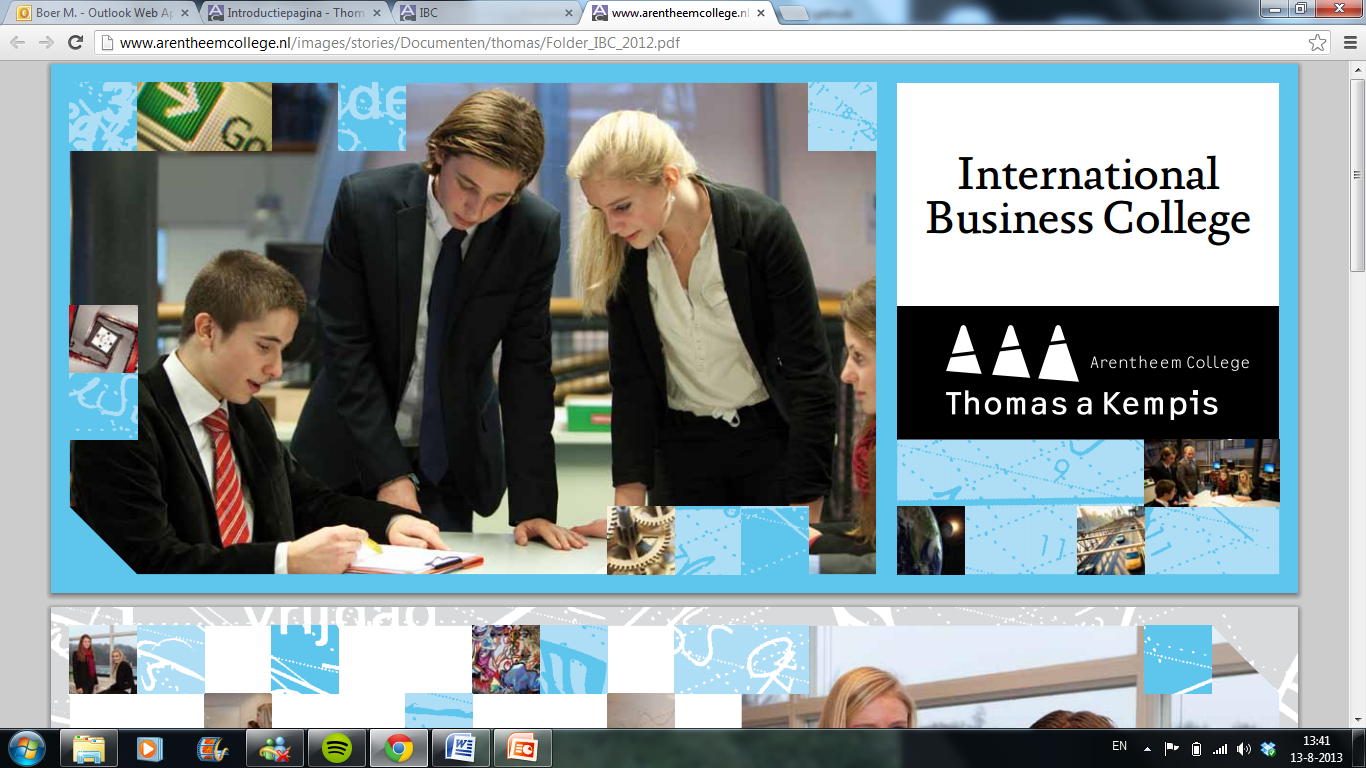 Groepsindeling
Directe bestaat uit drie of vier leden

De eerste directieleden zijn:









Iedereen mag 3x zijn hand opsteken als hij of zij een teamlid wilt hebben voor zijn groep -> anders wordt er geloot of toegewezen
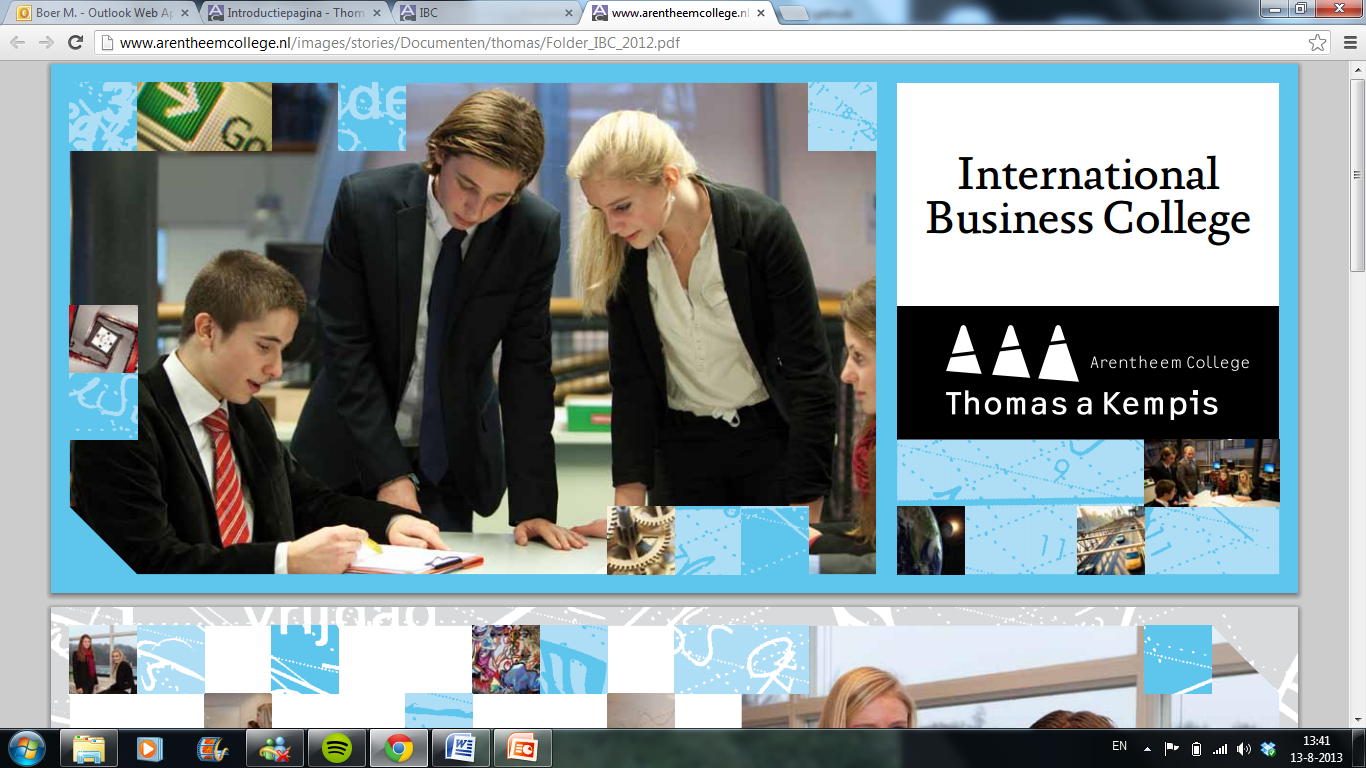 Kijken of de rollen goed verdeeld zijn 

Financial managers bij elkaar
Inkoop managers bij elkaar
Sales managers bij elkaar
Marketing managers bij elkaar
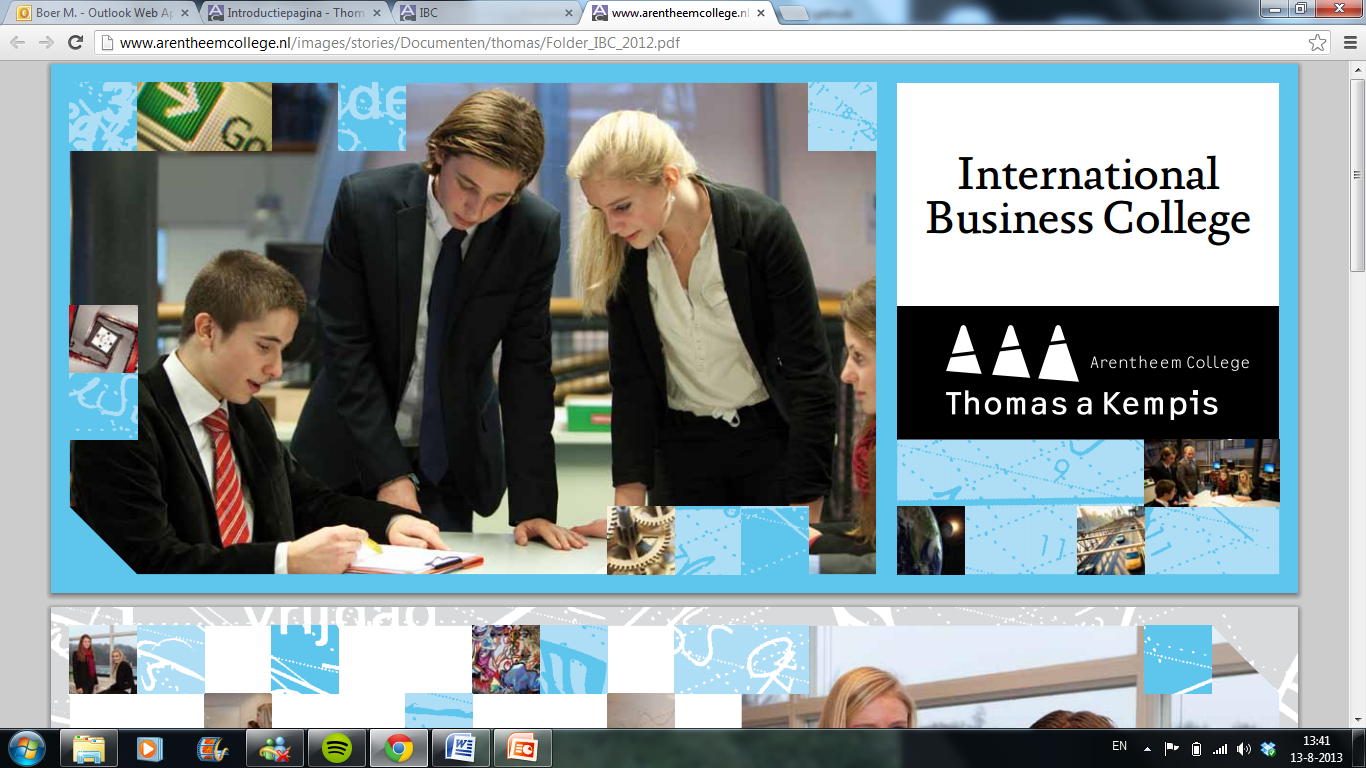 Kijken of de rollen goed verdeeld zijn 
Dit moeten de financial managers winnen
Los onderstaande rekensom op!
Meneer Philips heeft een eigen computerwinkel. Voor zijn winkel koopt hij een nieuwe tafel. De tafel kost €234 inclusief 21% BTW. Hij mag deze BTW terug vorderen van de belastingdienst. Hoeveel kost de tafel exclusief 21% BTW?
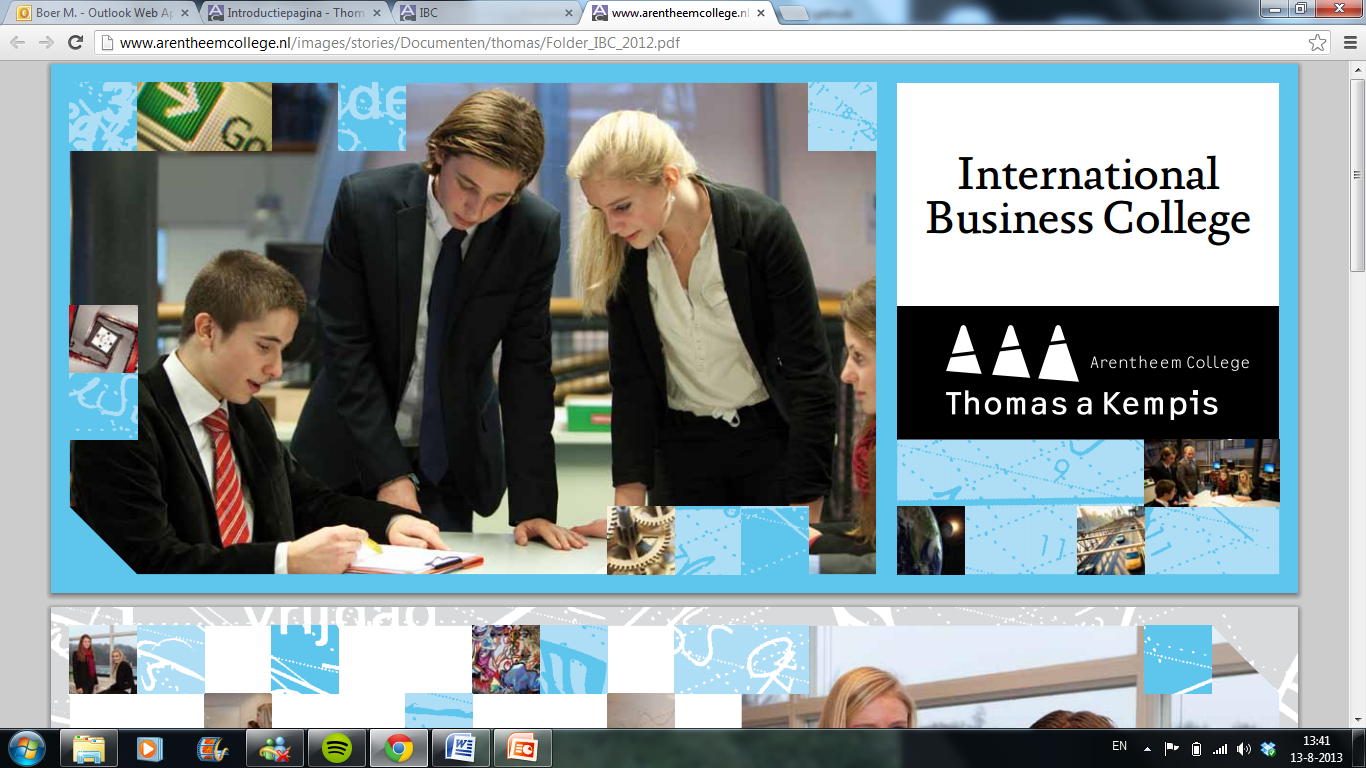 Kijken of de rollen goed verdeeld zijn 
Dit moeten de sales managers winnen
Verkoopprijs van deze nieuwe BMW X6??
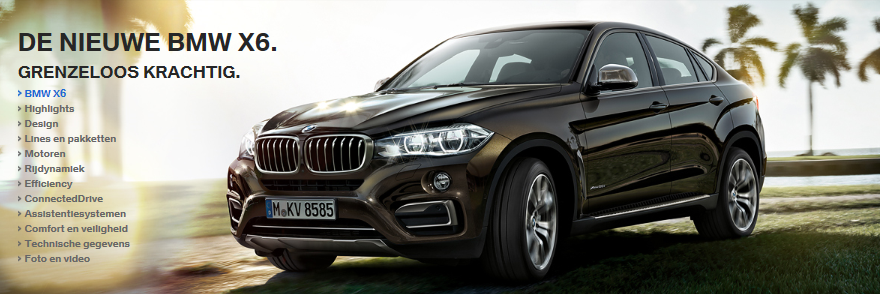 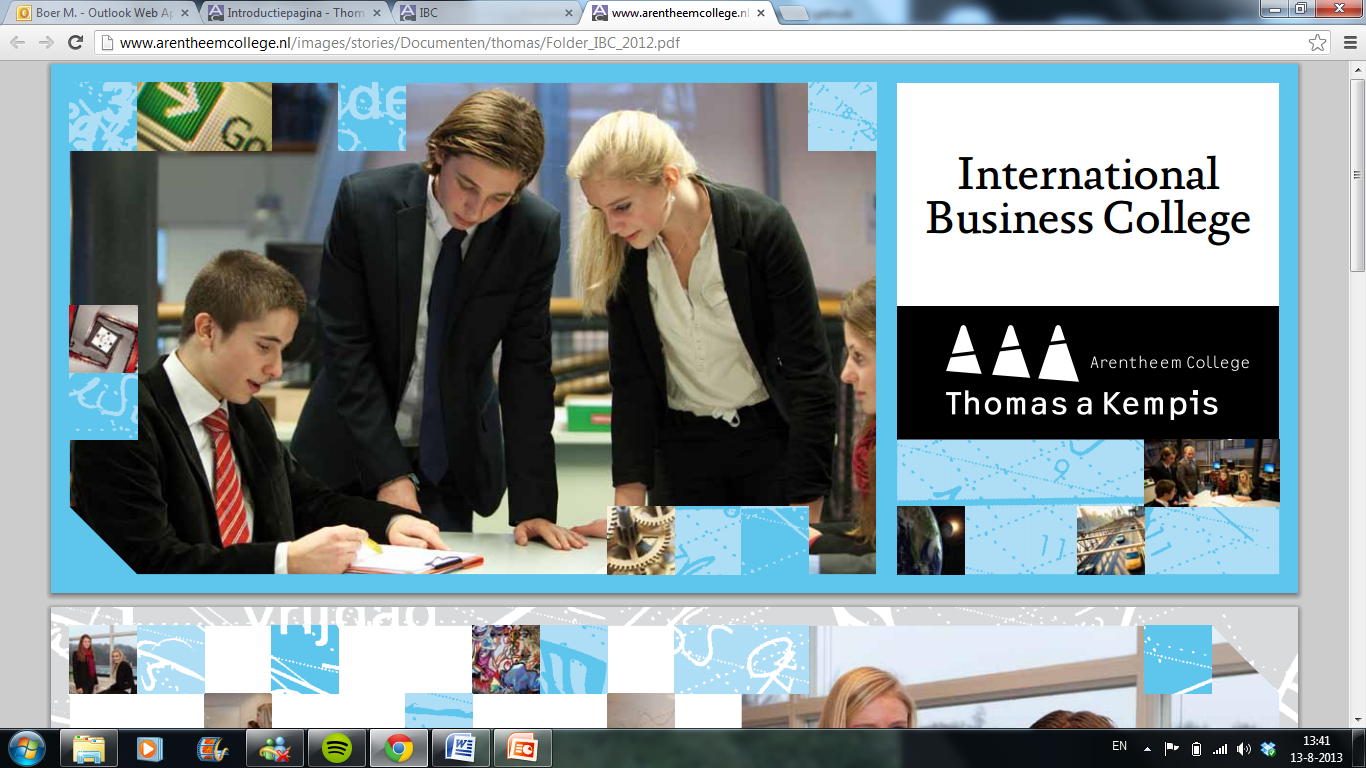 Kijken of de rollen goed verdeeld zijn 
Dit moeten de inkoopmanagers winnen
In welke taal staat hier “ik hou van jou”?
Ti amo!

Te Quiero

Ek het jou lief

Jeg Elsker Dig

Ik hald fan dy
Kies uit:
Spaans
Noors
Italiaans
Zuid-Afrikaans
Fries
Zweeds
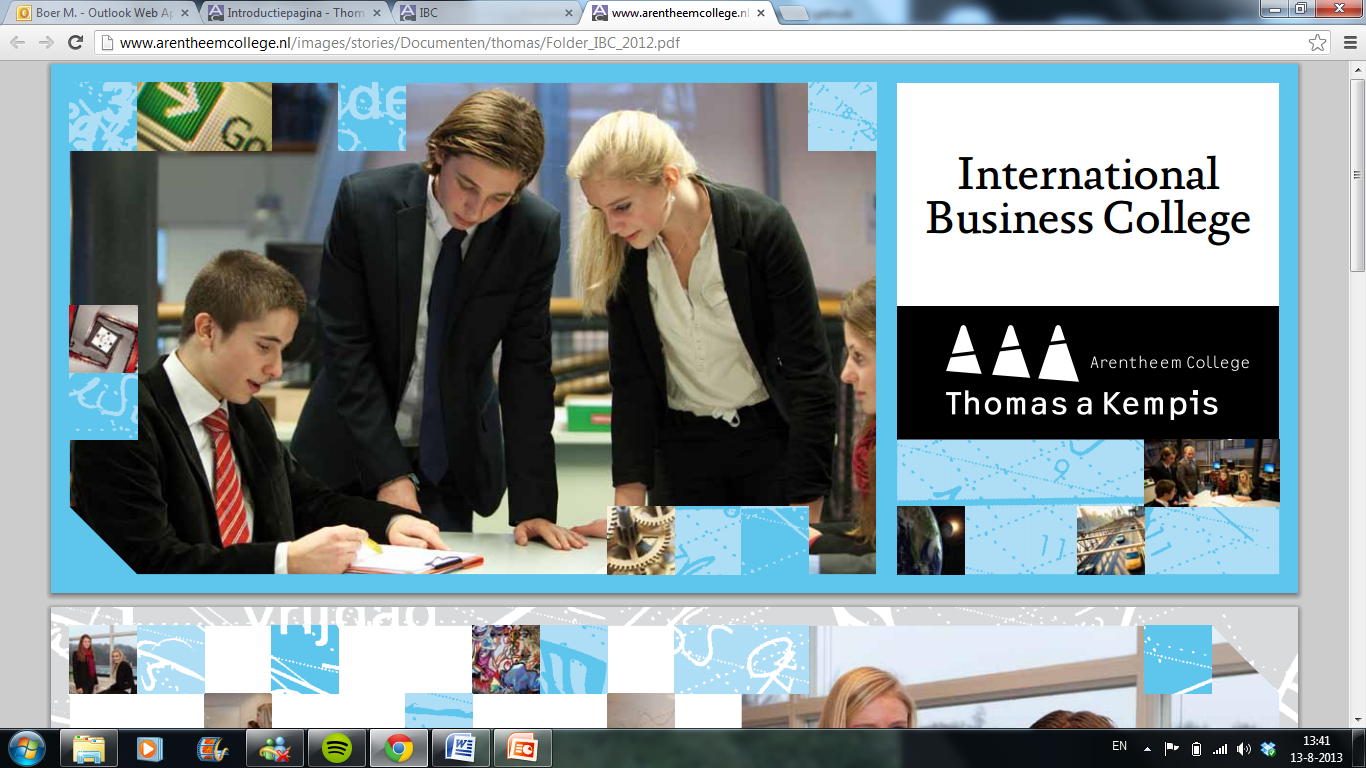 Kijken of de rollen goed verdeeld zijn 
Dit moeten de marketing managers winnen
Van welke bedrijven zijn dit de slogans?

1:Omdat je het waard bent

2:Mannen weten waarom

3:Just do it

4:Dat zeg ik, ………..

5:Steeds verrassend altijd voordelig
[Speaker Notes: L'Oréal
Jupiler
Nike
Gamma
Kruidvat]
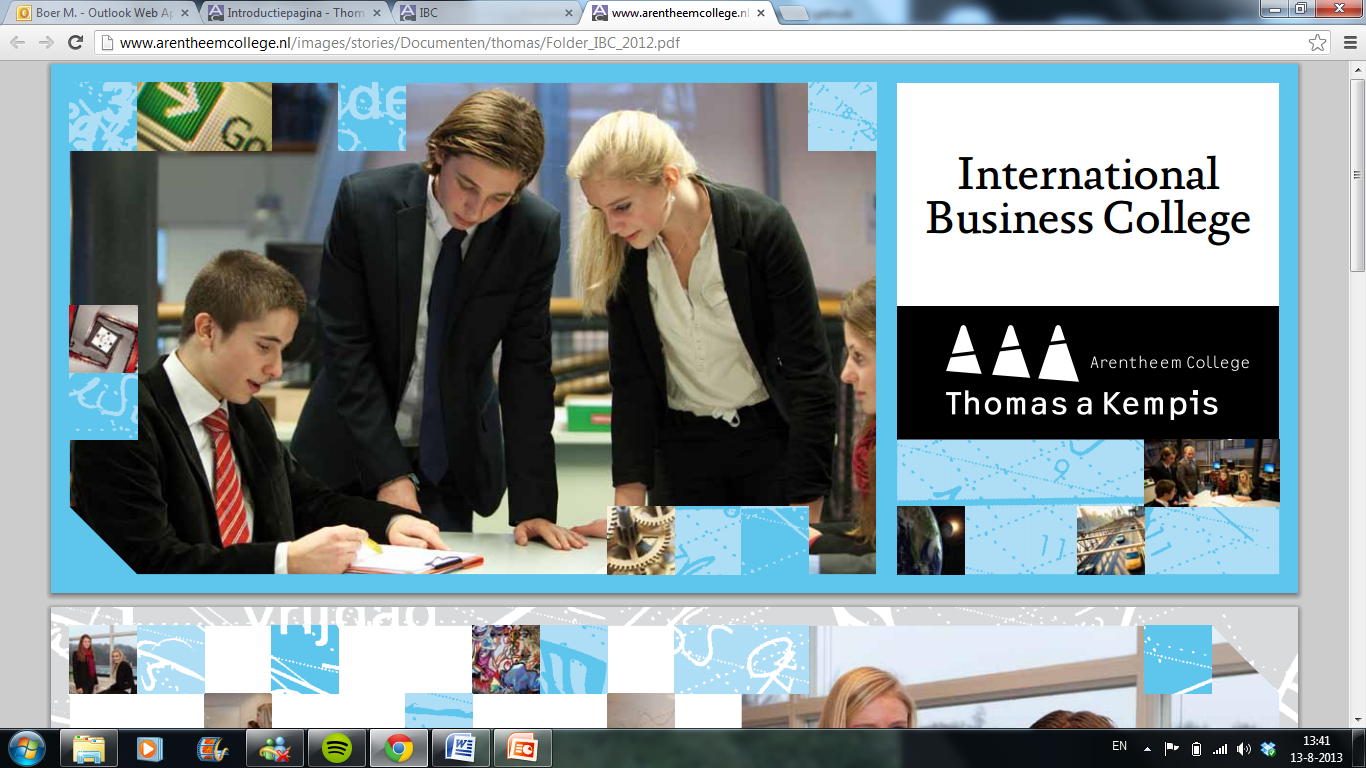 Kijken of de rollen goed verdeeld zijn 
Dit moeten de financial managers winnen
Los onderstaande rekensom op!
De verkoopprijs van je product is 4 euro

De salesmanager heeft 35 producten weten te verkopen

De inkoopprijs was 2,50 euro.

Hoeveel bedraagt de winst van de onderneming?
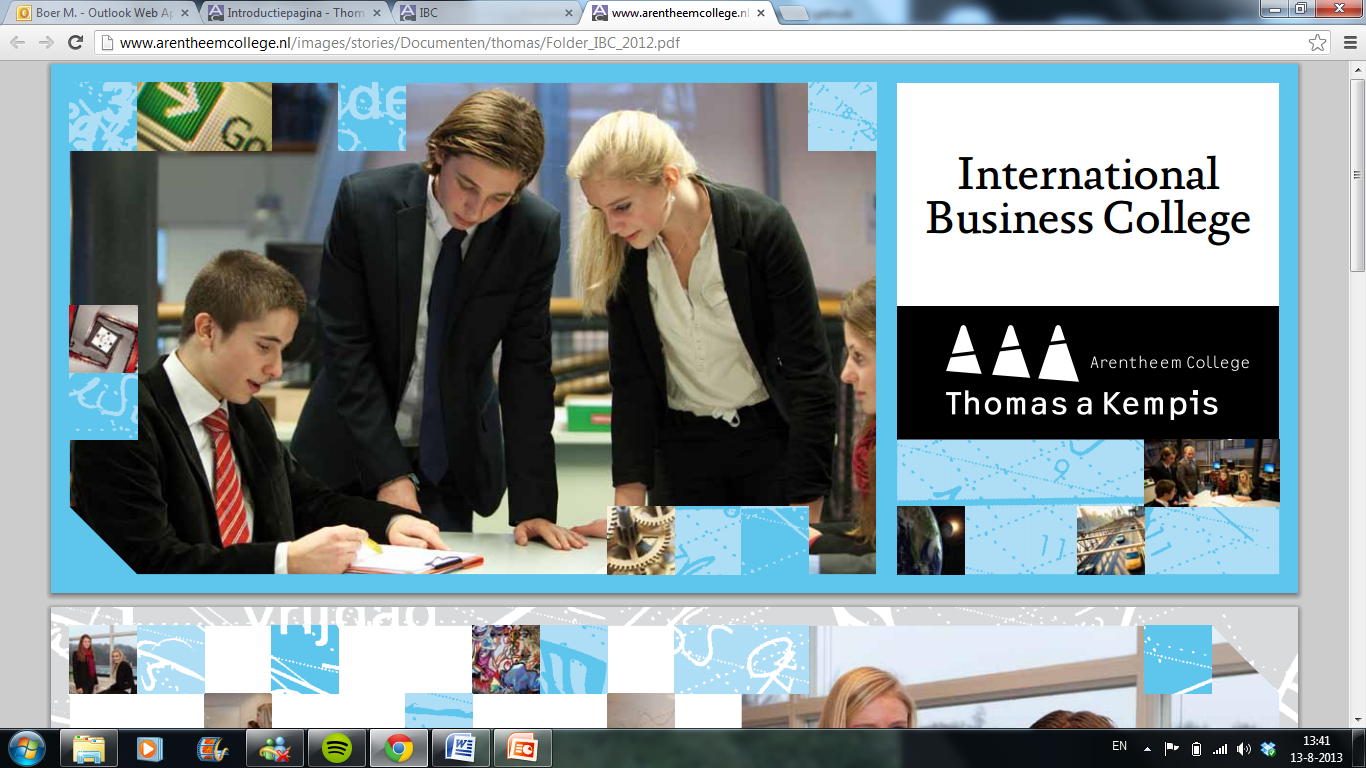 Kijken of de rollen goed verdeeld zijn 
Dit moeten de sales managers winnen
Verkoopprijs van villa in Amsterdam centrum
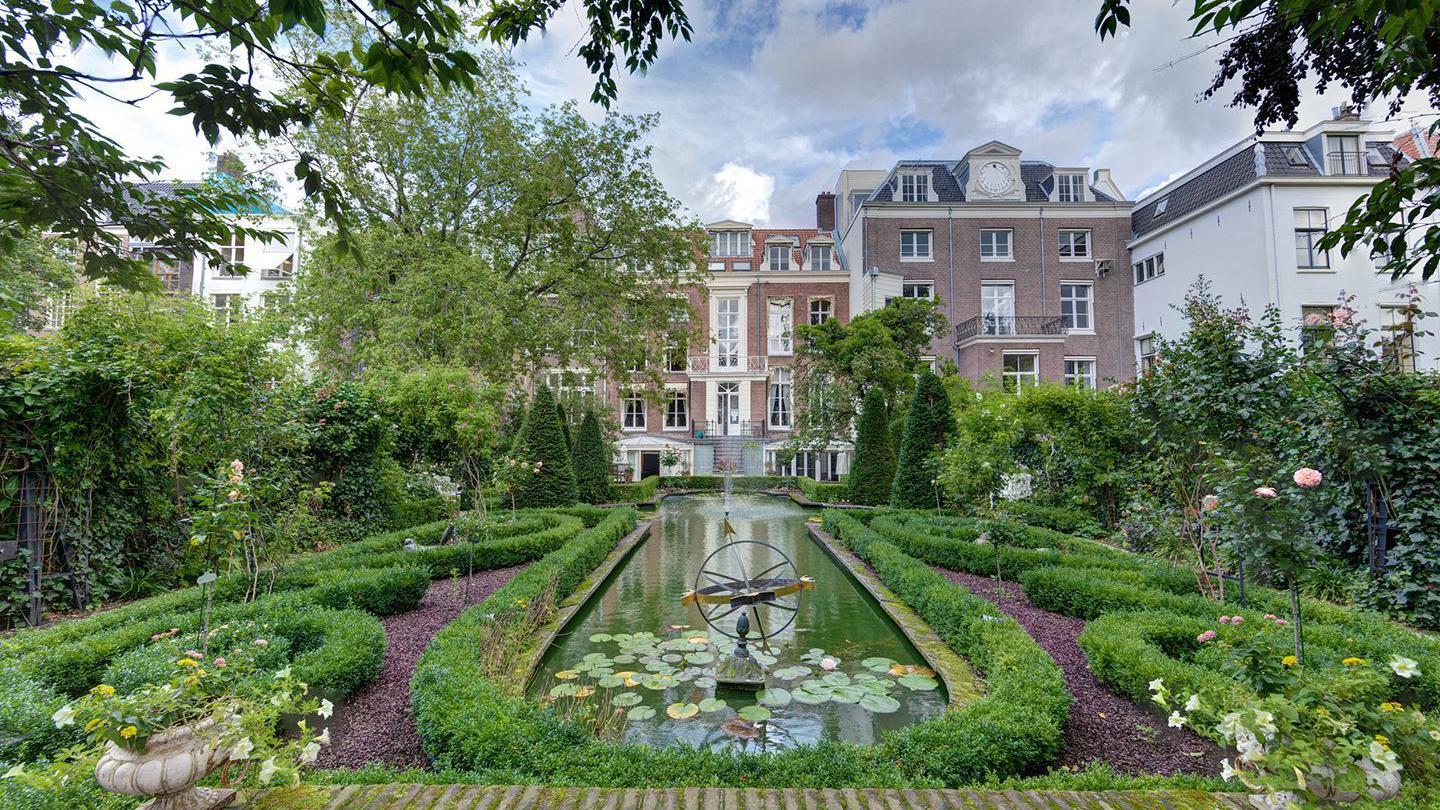 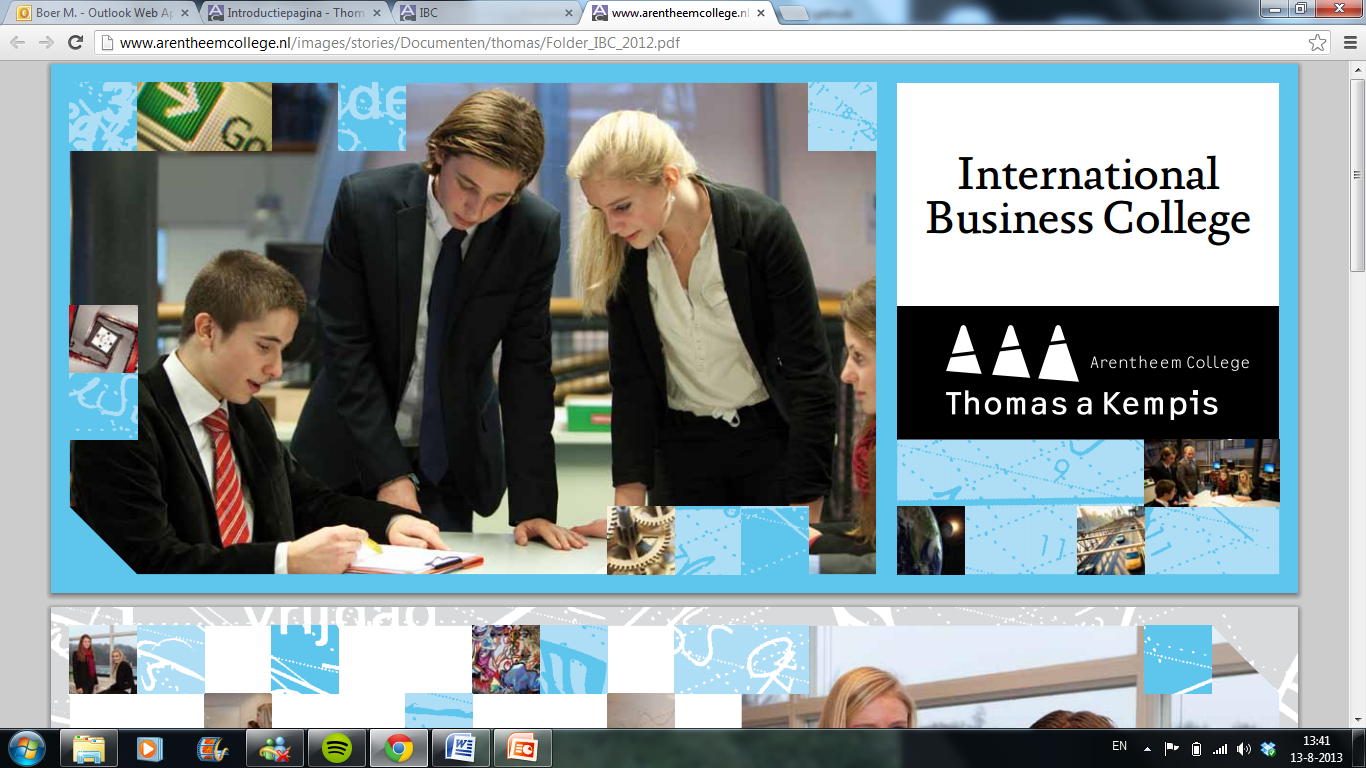 Kijken of de rollen goed verdeeld zijn 
Dit moeten de marketing managers winnen

Bij welk bedrijf horen de volgende logo’s??
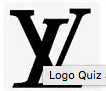 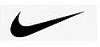 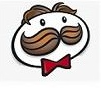 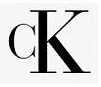 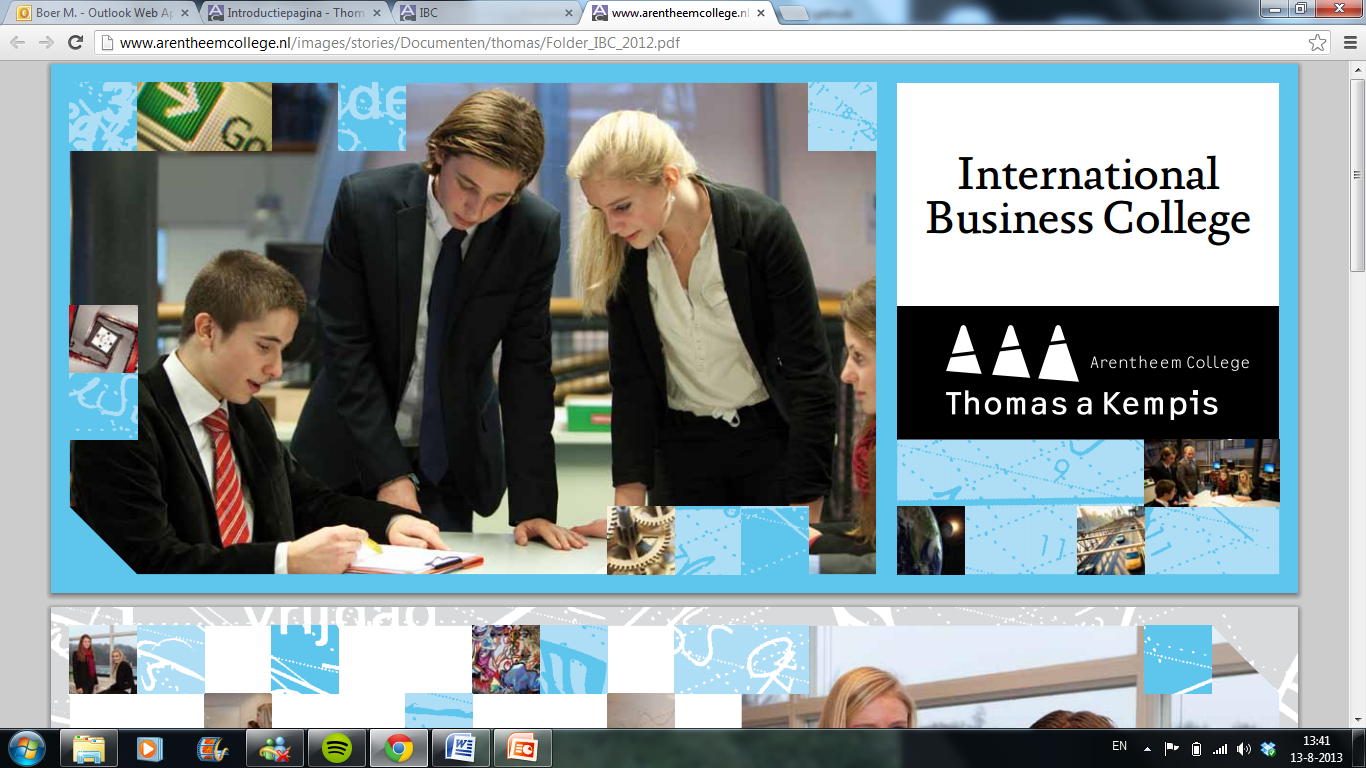 Kijken of de rollen goed verdeeld zijn 
Dit moeten de inkoopmanagers winnen
Waar staan de onderstaande keurmerken voor?
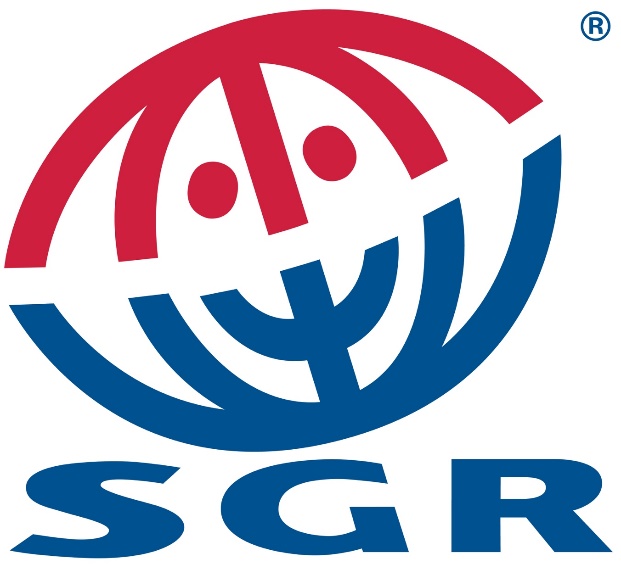 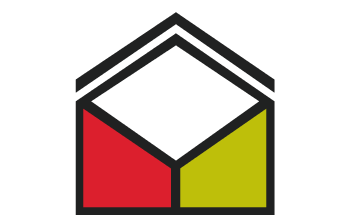 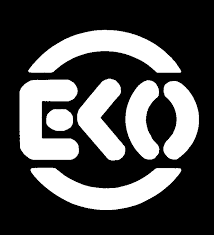 1.
 234 / 1,21 = 193,39
2. 
85.000
3. 
Ti amo! 			Italiaans
Te Quiero			Spaans
Ek het jou lief		Afrikaans
Jeg Elsker Dig		Deens
Ik hald fan dy		Noors
4.
1. L'Oréal
2. Jupiler
3. Nike
4. Gamma
5. Kruidvat
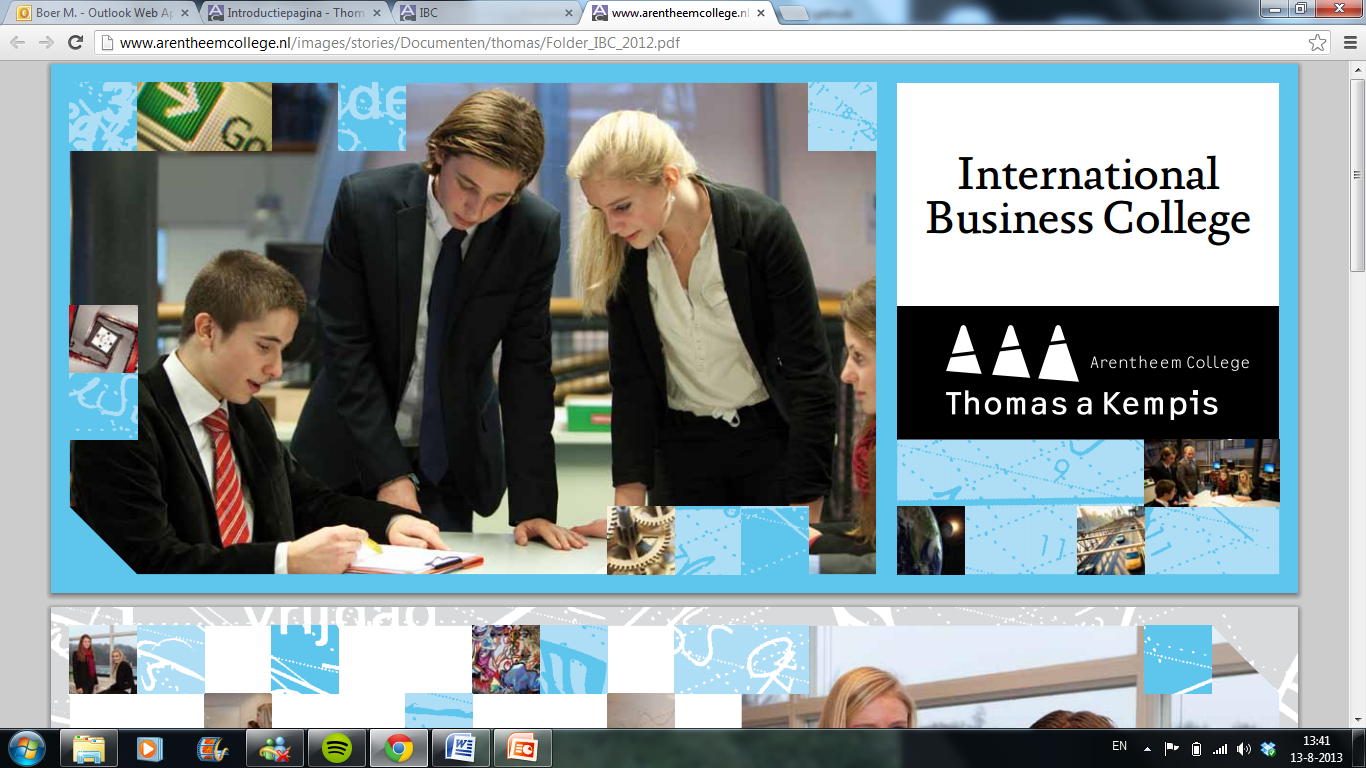 5.
4 * 35 = 140
2,5 * 35 = 87,50
Winst= 140 – 87,50 = 52,50 euro 
6.
15.000.000
7.
Nike
Calvin Klein
Yves Saint Laurent
Pringles
8.
Ecologisch (EKO)
Reizen
Webwinkel (internet winkelen)
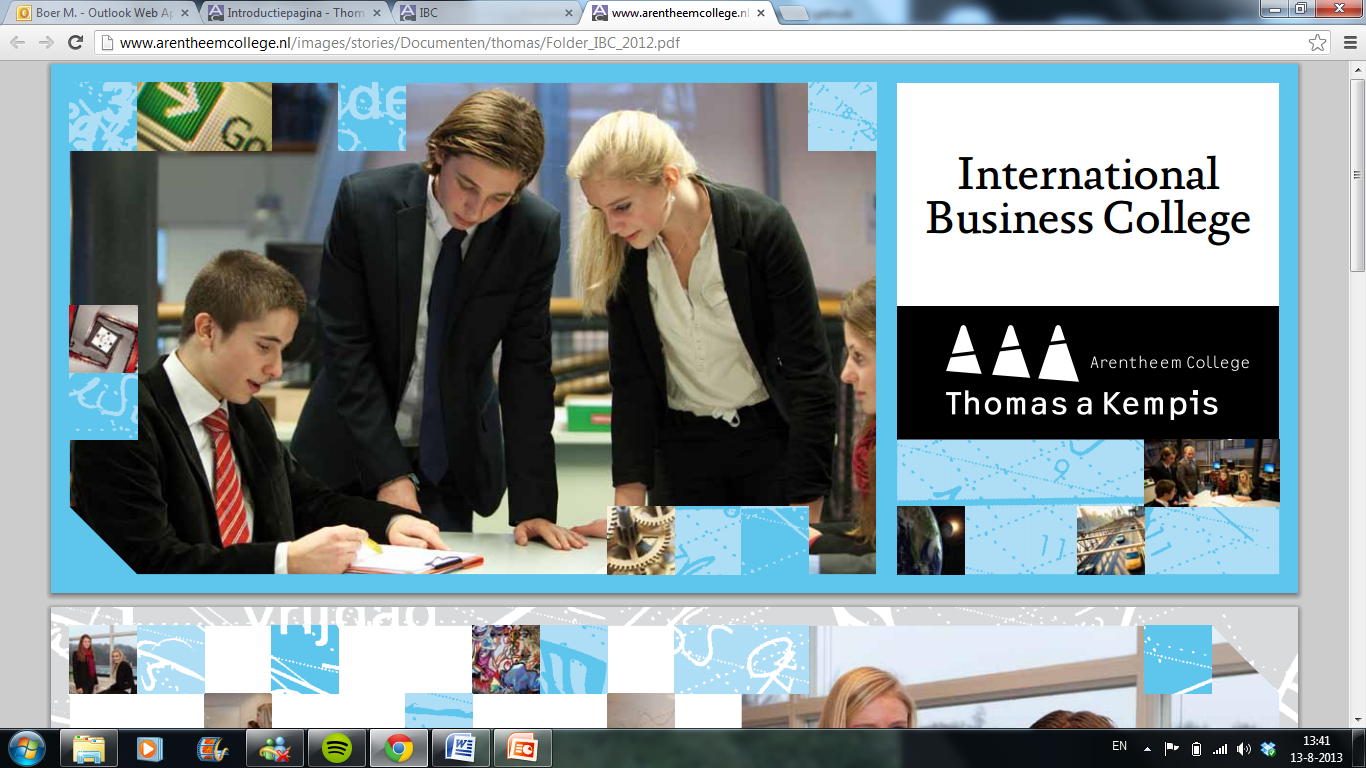 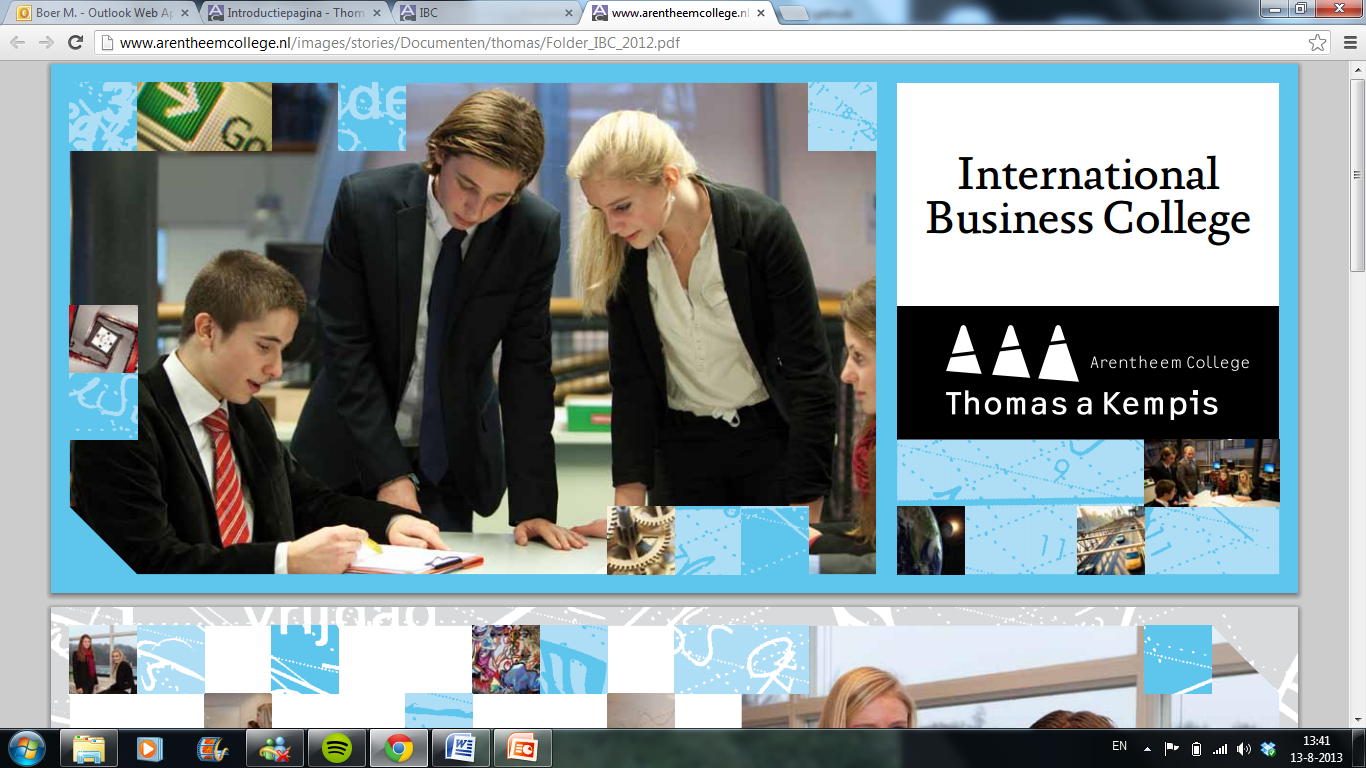 Directie gaat weer bij elkaar zitten
De directie gaat weer bij elkaar zitten
Alle gemaakte werkbladen worden netjes bewaard in een snelhechter

Het voorblad is werkblad 3
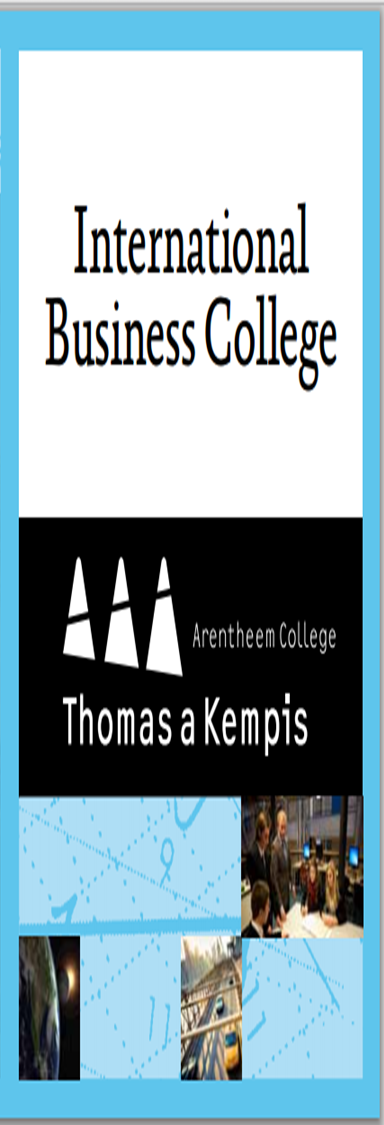 Scrum?
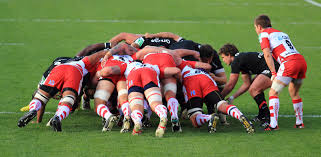 Bij een scrum probeert een team samen een doel te bereiken
Om de wedstrijd te winnen. 
Samenwerking is heel belangrijk
Scrumbord (voorbeeld)
Directie:
Verhaal
Wat moet er nog gebeuren ?
Mee bezig
Bijna af
Af!
Directieleden benoemen
Producten inkopen
Financiën
Marketing van het product
Afronden financiën
We gaan een eigen bedrijf oprichten. Bij ondernemend starten we met en directie
Logo
reclame
Naam
filmpje
We kopen de producten in en verkopen deze weer met winst
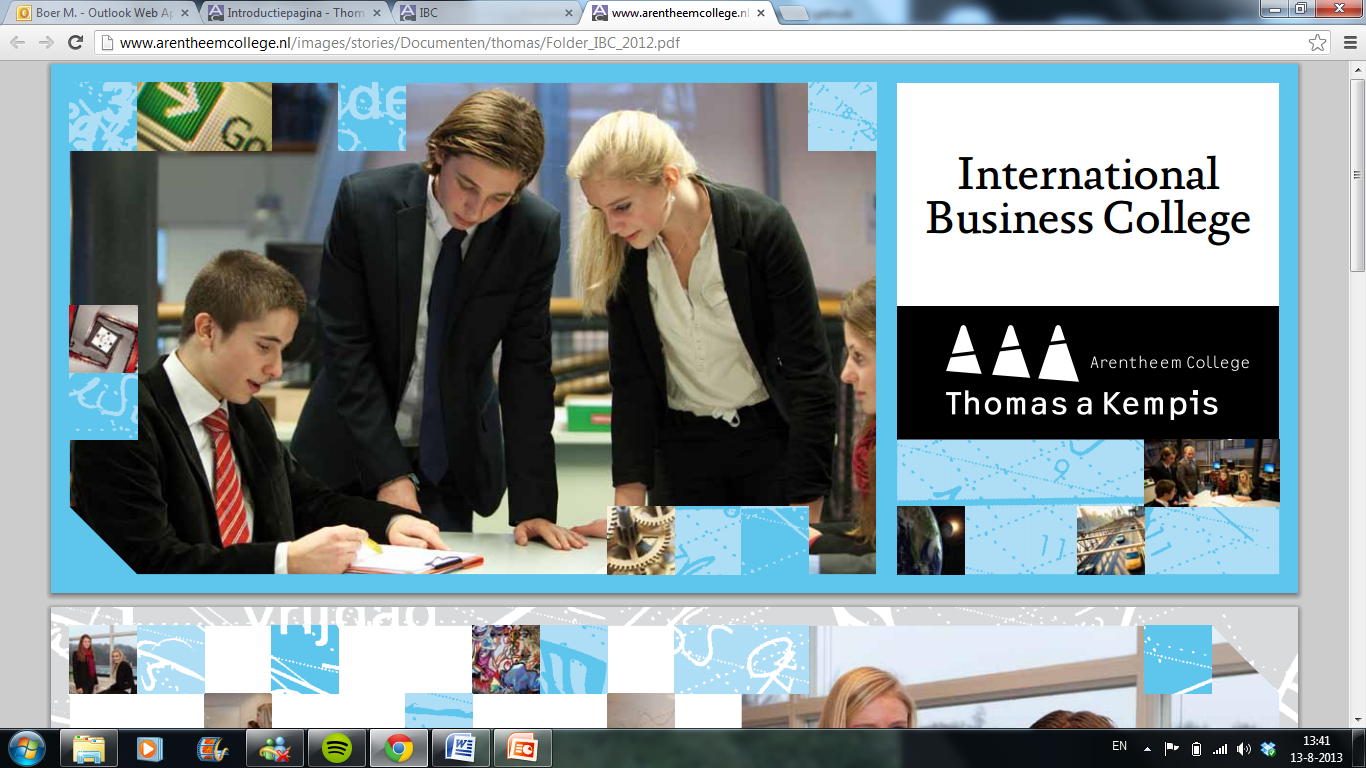 Bedankt!!

Volgende week:

De start van je bedrijf
Huiswerk: zorg dat je een online scrumbord hebt gevonden waar je je voortgang kan monitoren (veel gratis varianten hiervan te vinden).